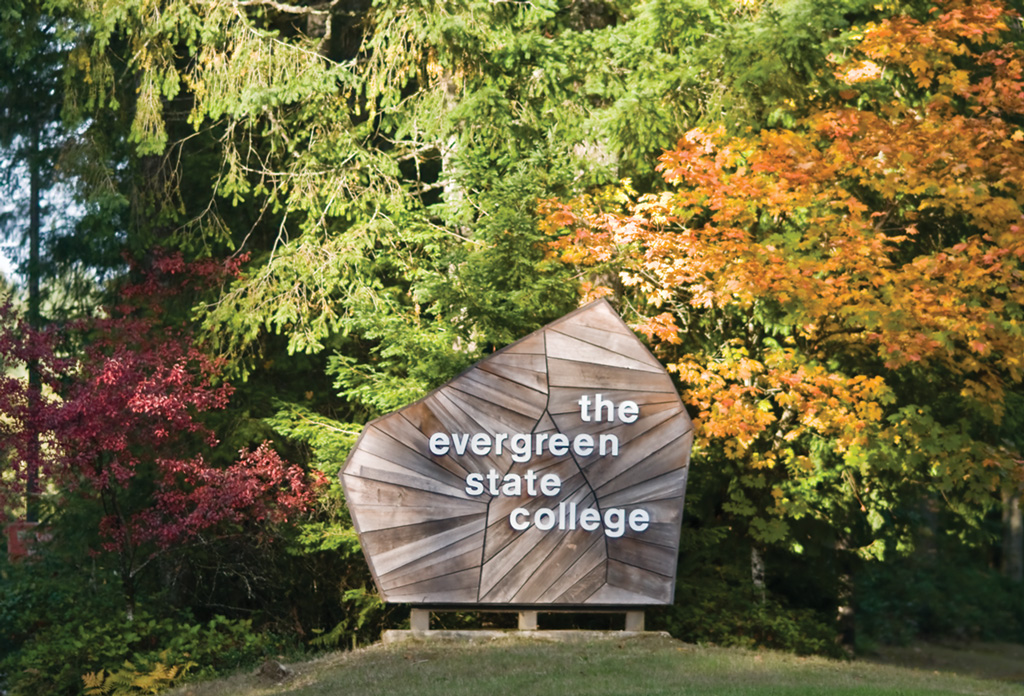 Master of Public Administration
What’s an “MPA”?
Master’s degree
Public Administration = 
work in govt. -- all levels 
nonprofit sector
public/private partnerships
Professional degree: crossroads of theory + practice
“An MBA for public/nonprofit sector”
Why an MPA?
Advance your career: move up into 
management 
policy
Flexibility: move out  toward other jobs, orgs
Go deep, with colleagues: move beyond the day-to-day
[Speaker Notes: Graphic for move up
Graphic for move out]
Why an Evergreen MPA?
Doable for working adults:
evenings & weekends
Minimum: 2 years (f/t); 3 years (p/t) 
no I-5 commute 
Affordable: ½ the cost of other WA MPA programs
Well connected
In state capital: faculty, jobs, internships
Cohort model
100s of alums
[Speaker Notes: Maybe make each bullet into its own slide, then each point for each bullet into its own slide; graphics – no symbol with I5 or traffic with no symbol across it]
1. Doable.
For working adults – keep your day job

Evening and weekend program: 
Core courses = just 1 evening/week: Thursday nights from 6-10pm 
Electives = 2 or 4 credits, mostly on weekends
Typically just 1 “crazy long day” per week

Typical full time schedule: Thursdays from 6-10pm + 1 or 2 weekends each quarter

Go part-time or full-time and get your MPA in as little as 2 years
Close up: schedule for 1 quarter
[Speaker Notes: Magnifying glass]
Start w/Core (= 6 cr = P/T)…
Add a 2 cr elective = 8 cr (= F/T min)
…or add a 4 cr course = 10 cr
The big picture: 2-3 year plan
Curriculum: the basics
60 credits = 36 “Required” + 24 “Other”
Required Core Classes (Thurs 6-10)
Other 
Concentration courses (Public Policy, Tribal Gov.)
Electives (weekends, other evenings) 
Required Capstone (Thurs 6-10)
[Speaker Notes: Core is interdisciplinary; electives are single subject 1 x week; can take MPA, other school courses, or do internship/ILC]
F/T & P/T options…
Full-time (2 years) 

Part-time (3 years min.)

Can take up to 6 years
Accommodate big job, family responsibilities
Unexpected life events
Required: Core + Capstone = 36 cr
Electives: lots of options
Electives = 2 or 4 credit courses
2 credits = 1 weekend per quarter (F 5-9, S/S 9-5)
4 credits = evenings, weekends or combo
Typically 2 weekends per quarter
40 hours of classroom time
4 “flavors”  can take any, regardless of conc.
Individual study 
Internships
MES electives
Putting it all together…
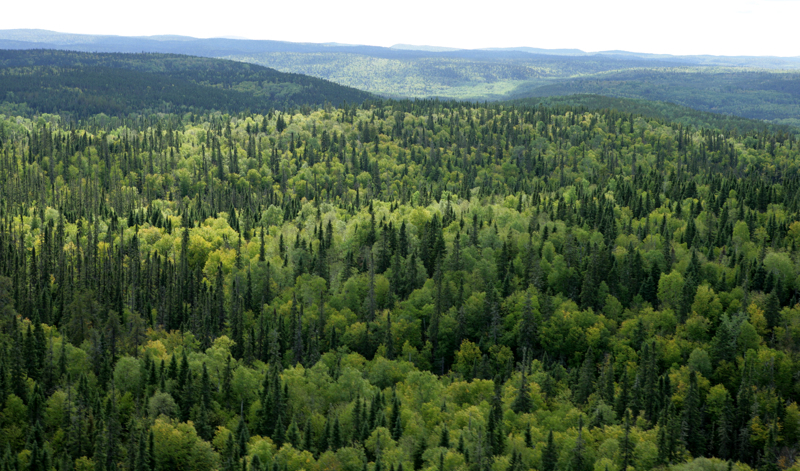 Add a 2 cr elective = 8 cr (= F/T min)
F/T: 2 years w/summers (avg 8 cr/qtr = F/T min)
…or add a 4 cr course = 10 cr
F/T schedule: 2 years, no summers (6 qtrs @ 10 credits/quarter)
Start w/Core (= 6 cr = P/T)…
P/T schedule: 3 years (10 qtrs @ 6 credits/quarter )
Avoid the I-5 commute hassle…
2. Affordable.
½ the tuition & fees of other WA MPA programs
$305 per credit
$18,000 tuition & fees total
Funding sources: Scholarships, Tuition Waivers, Loans, Fellowships, Grants, Internships, Jobs
Ability to work while attending school
3. Well connected.
Olympia = state capital = hub 
Connection to Leg, agencies, nonprofits 
Jobs, internships, faculty 
Cohort model = form strong bonds
Network: 100’s of alums in the area
Location, location, location…
Alums working in policy…
…state agencies
…nonprofits
Consider joining us.
Apply for Fall 2017 by 2/1/17.
This could be you, in June 2019.
To find out more…
Contact Randee Gibbons:
gibbonsr@evergreen.edu
See your packet for more info
Electives, syllabus, Capstones
Application info
Info sessions
Visit class
Make an appointment
Questions?